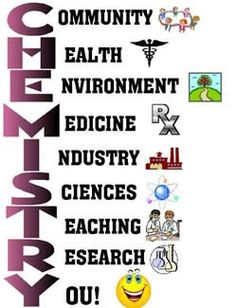 426 Chem.Bioinorganic Chemistry
Part IV. Biominerals
M. H. Al-Qunaibit
Outline- Part IV
Biomineralization.
Biomineral types and functions.
Calcium.
Calcium carbonates biomaterials.
Calcium hydrogen phosphates.
426 Chem. Part IV
2
Biomineralization
“Biomineralization links soft organic tissues, which are compositionally akin to the atmosphere and oceans, with the hard materials of the solid Earth. It provides organisms with skeletons and shells while they are alive, and when they die these are deposited as sediment in environments from river plains to the deep ocean floor. It is also these hard, resistant products of life which are mainly responsible for the Earth’s fossil record. Consequently, biomineralization involves biologists, chemists, and geologists in interdisciplinary studies at one of the interfaces between Earth and life.” (Leadbeater and Riding 1986)
426 Chem. Part IV
3
Biomineralization
Biomineralization is:

-The study of the formation, structure and properties of inorganic solids deposited in biological systems. 
Stephen Mann “Biomineralization: Principles and concepts in Bioinorganic materials chemistry, Oxford University Press, 2001

-Crystallization under biological control.
426 Chem. Part IV
4
Biomineralization
It involves selective extract and uptake of elements from the local environment and incorporating them into functional structures under strict biological control.
Elements (e g Ca, Fe, P…) are recycled for millions of years through complex processes involving biomineralization.
426 Chem. Part IV
5
Biomineralization
The formation of biominerals involves the following hierarchy of control mechanisms:

  Chemical control (solubility, supersaturation, nucleation).
Spatial control (confinement of crystal growth by boundaries such as cells, subcompartments, and even proteins in the case of ferritin).
426 Chem. Part IV
6
Biomineralization
3. Structural control (nucleation is favoured on a specific crystal face). 
4. Morphological control (growth of the crystal is limited by boundaries imposed by organic material that grows with time). 
5. Constructional control (interweaving inorganic and organic materials to form a higher order structure, such as bone).
426 Chem. Part IV
7
Biomineralization
Demineralization is the opposite process.
Example: 
Bone is continually being dissolved and reformed. During pregnancy, bones tend to be “attacked” for their Ca (demineralized). 

Depleted or damaged bones are restored by remineralization.
426 Chem. Part IV
8
Biomineralization
Nature is very well at controlling mineralization processes to produce single crystals and polycrystalline and amorphous structures.
The biomineral often fulfils a structural role in the organism, for example as teeth bones or shells.
426 Chem. Part IV
9
Outline- Part IV
Biomineralization.
Biomineral types and functions.
Calcium.
Calcium carbonates biomaterials.
Calcium hydrogen phosphates.
426 Chem. Part IV
10
Biomineral Types and Functions
Biomineralzation offers organisms more than structural support and mechanical strength:
 protection
 Motion
Cutting and grinding
Buyoyancy
Optical, magnetic and gravity sensing.
Storage.
426 Chem. Part IV
11
Biomineral Types and Functions
The types of materials associated with the former mentioned functions may be summarized as:
Calcium carbonate
Calcite and vaterite (shells, gravity sensors*, lenses) 
Amorphous phases (calcium storage) 
(2) Calcium phosphate 
Bone (support and mobility)
b. Teeth (grinding)
426 Chem. Part IV
12
Biomineral Types and Functions
Both calcium carbonate and phosphate have high lattice energies and low solubilities = stable thermodynamically.

*Gravity sensor in the inner ear is formed of crystals that are located on a membrane above sensory cells and any acceleration or change of posture that causes them to move results in an electrical signal to the brain. The crystals are uniform in size and spindle-shaped so that they move evenly without becoming hooked together.
426 Chem. Part IV
13
Biomineral types and functions
(3) Silica
Diatom (algae) cell walls are made of amorphous, hydrated SiO2(silica) and exhibit highly regular porous patterns which are hierarchically arranged from the nano- to micrometer scale. The silica structures are produced by polycondensation of Si(OH)4 (silicic acid) molecules which occurs in a specific intracellular compartment.
426 Chem. Part IV
14
[Speaker Notes: Iron]
Biomineral types and functions
(4) Iron oxides 
Examples:
Magnetic bacteria (microcompass)
Iron teeth (in Chitons which are marine mollusks with a dorsal shell of calcareous plates)
(5) Metal sulphides
426 Chem. Part IV
15
[Speaker Notes: Iron]
Biomineralization
Each of the mineral classes includes one or more phases that contain water and/or hydroxyl groups. These hydrated forms comprise about 60% of the biogenic minerals.
Why hydrated? 
Hydrated phases are favored over anhydrated counterparts by significantly lowering energetic barriers to nucleation and growth from aqueous solution.
426 Chem. Part IV
16
Biomineral types and functions
Biominerals can be either infinite covalent networks or ionic. 
Covalent networks include silicates, which occur extensively in the plant world. 
Ionic biominerals are mainly based on calcium salts, and exploit the high lattice energy and low solubilities of these compounds.
426 Chem. Part IV
17
Biomineral types and functions
Biominerals are true minerals, but they can be distinguished from their inorganically produced counterparts as: 
They have unusual external morphologies. 
 many are actually composites or agglomerations of crystals separated by organic material.
426 Chem. Part IV
18
Biomineral types and functions
Different morphologies of Silica
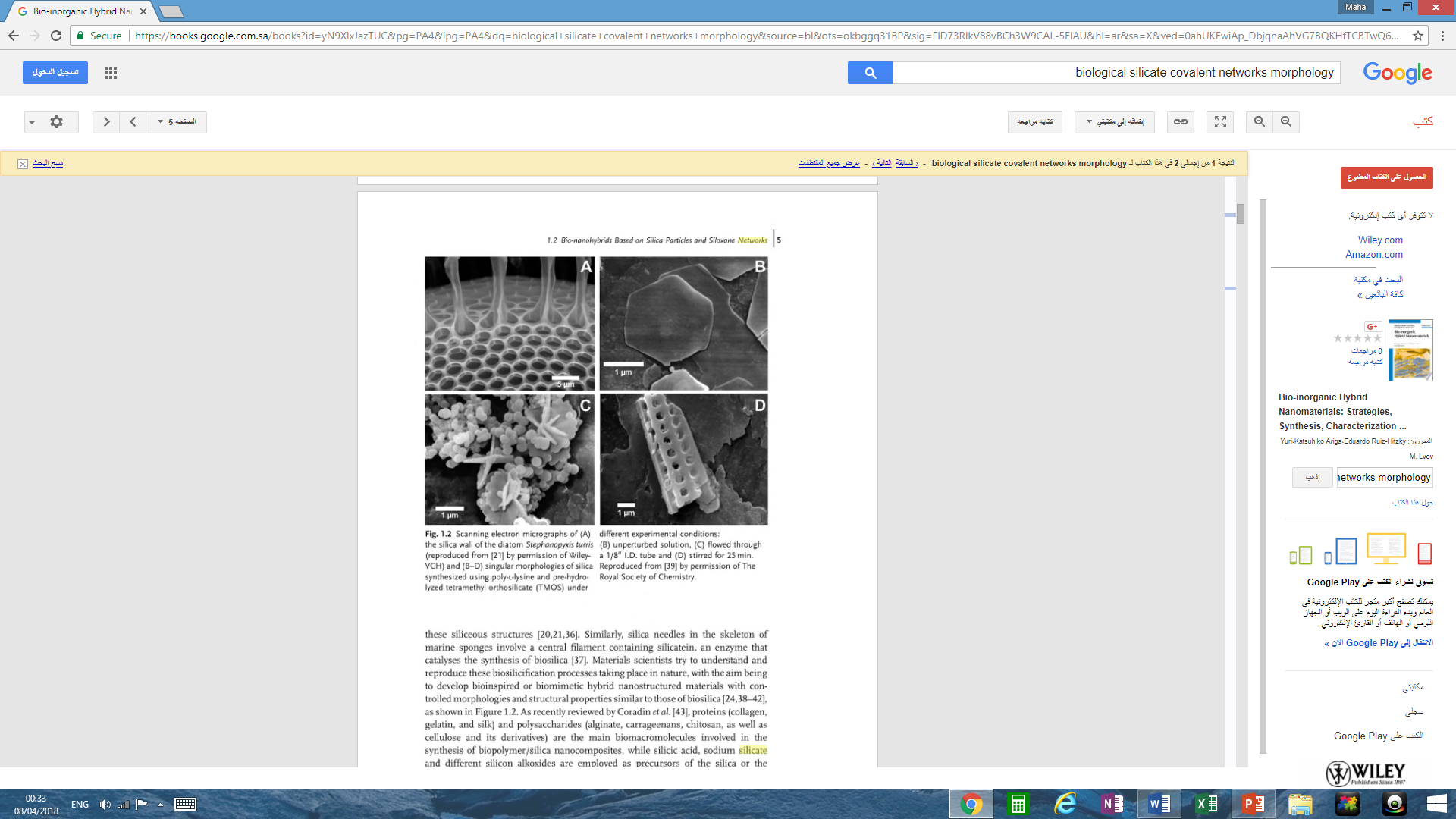 426 Chem. Part IV
19
Biomineral types and functions
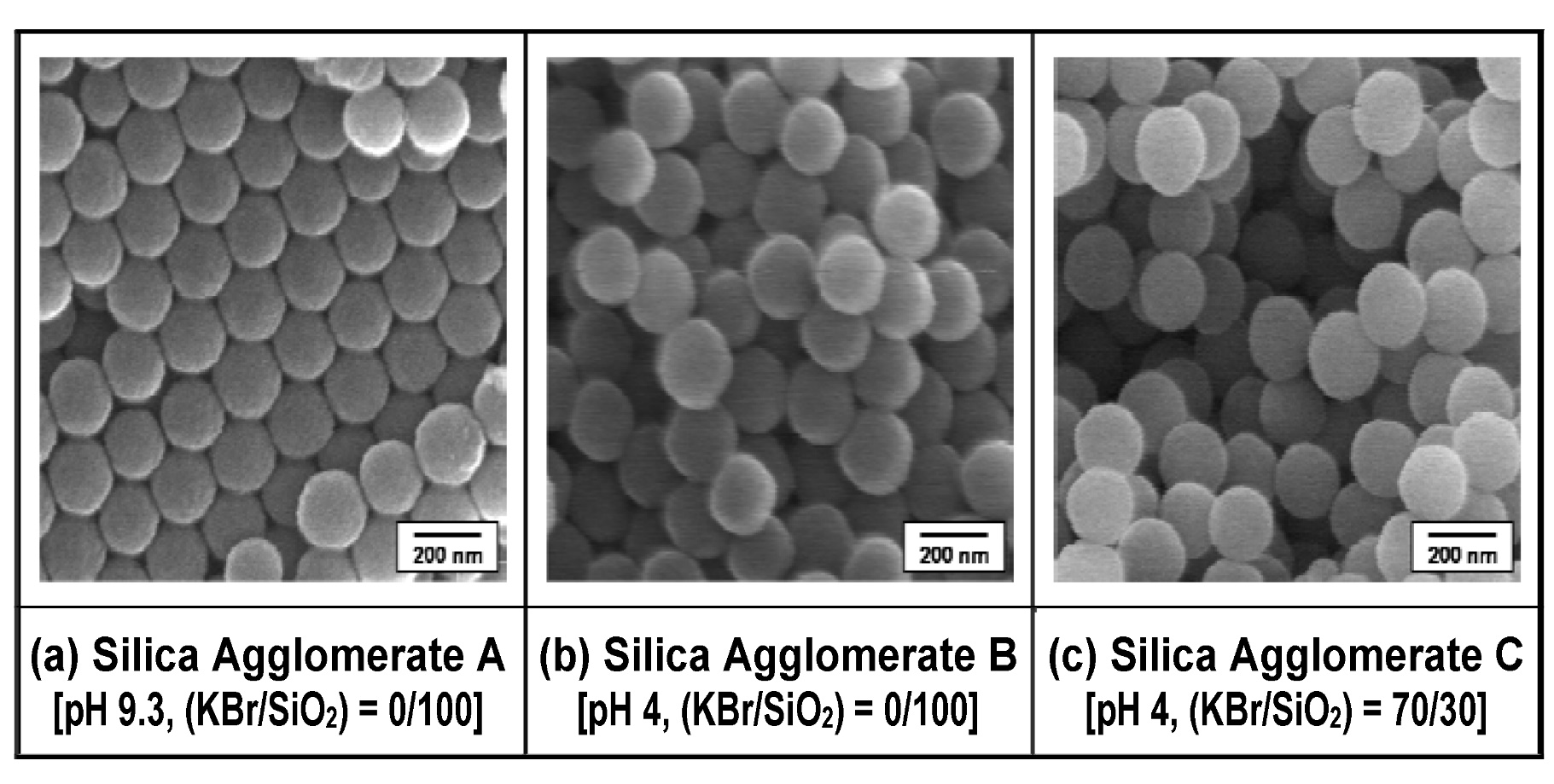 426 Chem. Part IV
20
Biomineral types and functions
Silica/Polyamide-Imide Composite
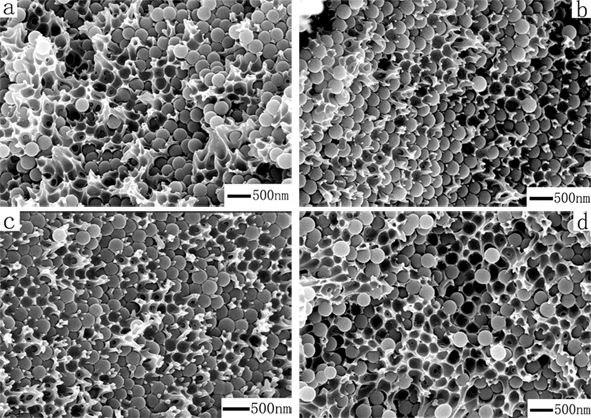 426 Chem. Part IV
21
Outline- Part IV
Biomineralization.
Biomineral types and functions.
Calcium.
Calcium carbonates biomaterials.
Calcium hydrogen phosphates.
426 Chem. Part IV
22
Calcium
Is the fifth most abundant element in the Earth’s crust but only the seventh most common in seawater due to the low solubility of CaCO3
Calcium is a component of biominerals and is also coordinated by proteins, notably those involved in cell signalling and muscle action.
Calcium compounds are used in exoskeletons (external skeleton that supports and protects an animal's body), bones, teeth, and other devices.
426 Chem. Part IV
23
Calcium
Calcium occurs widely in its carbonate form as limestone, marble, and chalk, and it is a major component of biominerals, such as shells and coral.
Calcium phosphate (hydroxyapatite) is the mineral component of bones and teeth.
426 Chem. Part IV
24
Outline- Part IV
Biomineralization.
Biomineral types and functions.
Calcium.
Calcium carbonates biomaterials.
Calcium hydrogen phosphates.
426 Chem. Part IV
25
Calcium Carbonate Biominerals
Over 50 biominerals have been identified of which calcium carbonate is one of the most common.
Most of the calcium carbonate mineral deposits were formed by sea creatures that manufactured shells and skeletons of calcium carbonate.
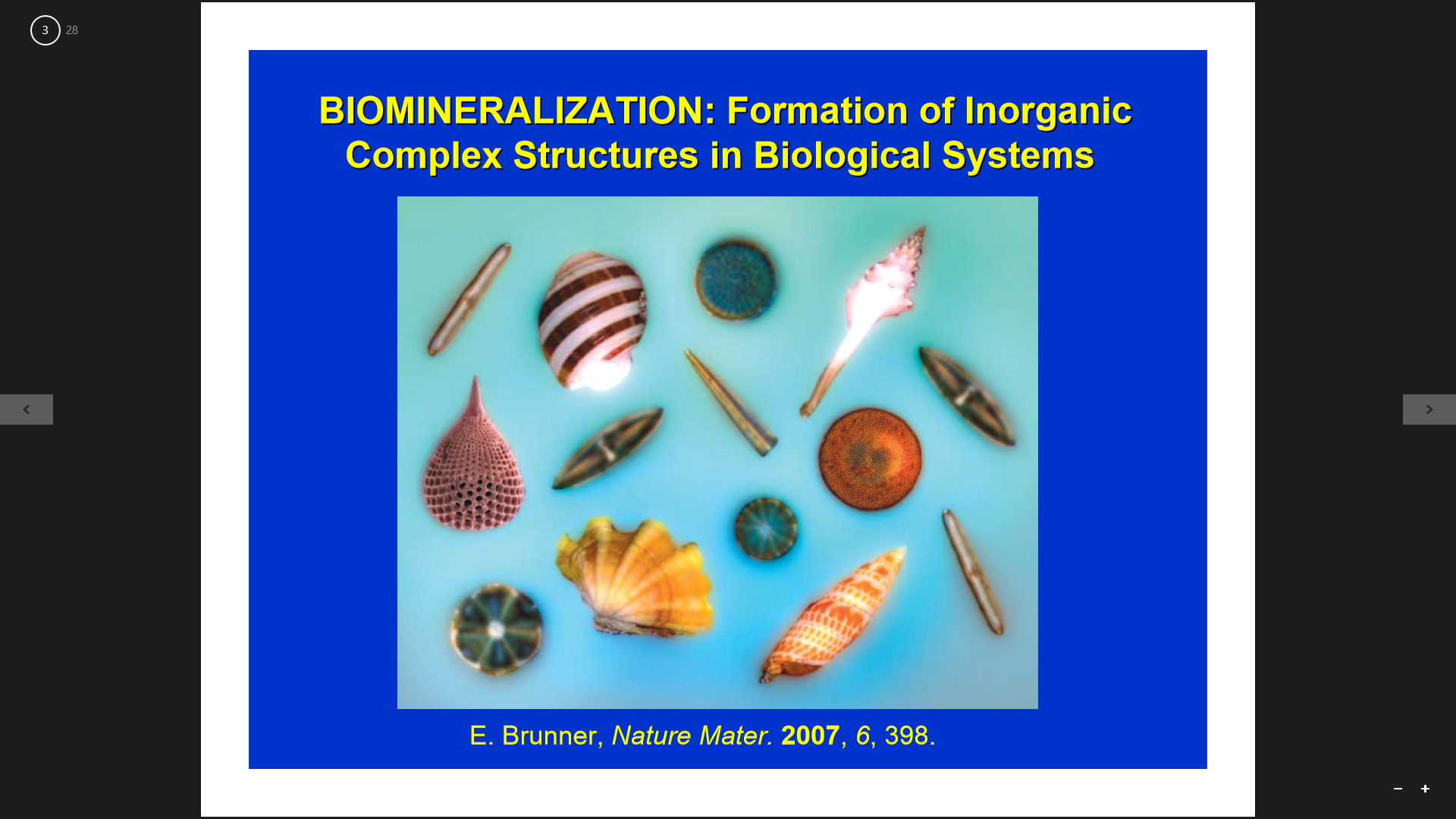 426 Chem. Part IV
26
Calcium carbonate biominerals
There are six CaCO3 minerals with different structures, with calcite and aragonite -being the most thermodynamically stable-  are the most deposited in biological systems.
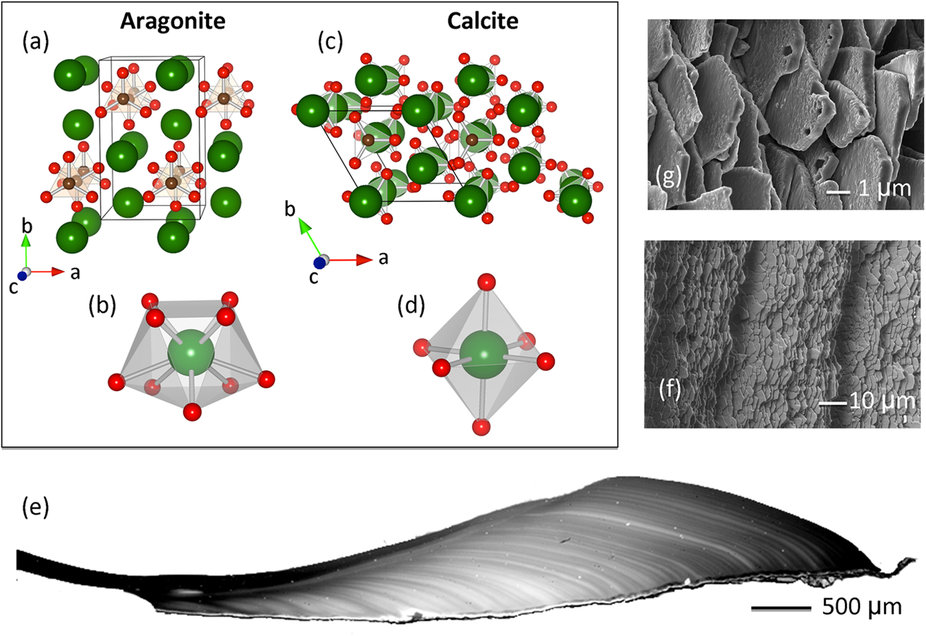 426 Chem. Part IV
27
[Speaker Notes: Crystals can sometimes be grown around a template, which is then removed to produce a porous structure, or the addition of certain chemicals can cause different shapes of crystals to grow from a particular solution. 
Similarly the growth of bone, which is mainly calcium hydroxyapatite Ca5(PO4)3(OH)2, is being investigated, including the development of synthetic bone materials.]
Calcium carbonate biominerals
Example:
In pearls and mother-of-pearl, very small CaCO3 crystals are deposited to form smooth, hard,
lustrous layers of alternating layers of calcite and aragonite (2 crystalline types of it) that make the shell very strong as they have different preferred directions of fracture and resist breaking under pressure.
426 Chem. Part IV
28
[Speaker Notes: Crystals can sometimes be grown around a template, which is then removed to produce a porous structure, or the addition of certain chemicals can cause different shapes of crystals to grow from a particular solution. 
Similarly the growth of bone, which is mainly calcium hydroxyapatite Ca5(PO4)3(OH)2, is being investigated, including the development of synthetic bone materials.]
Calcium carbonate biominerals
The thickness of the layers is similar to the wavelength of light, which produces the interference effects and the observed pearlescence.

Many attempts are being made to
replicate these complicated crystal
growth patterns of CaCO3 in the
 laboratory.
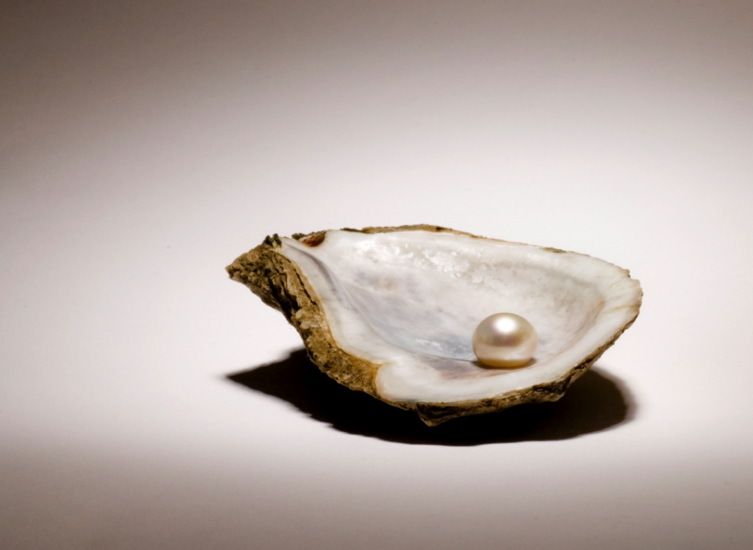 426 Chem. Part IV
29
[Speaker Notes: Crystals can sometimes be grown around a template, which is then removed to produce a porous structure, or the addition of certain chemicals can cause different shapes of crystals to grow from a particular solution. 
Similarly the growth of bone, which is mainly calcium hydroxyapatite Ca5(PO4)3(OH)2, is being investigated, including the development of synthetic bone materials.]
Calcium carbonate biominerals
When animals die, their shells settle on the sea floor and were compressed to form limestone and chalk.
426 Chem. Part IV
30
[Speaker Notes: https://www.youtube.com/watch?v=m07OvPEoR6g
https://www.youtube.com/watch?v=T18E58vOTus]
https://www.youtube.com/watch?v=m07OvPEoR6g&t=1s
https://www.youtube.com/watch?v=T18E58vOTus
426 Chem. Part IV
31
Outline- Part IV
Biomineralization.
Biomineral types and functions.
Calcium.
Calcium carbonates biomaterials.
Calcium hydrogen phosphates.
426 Chem. Part IV
32
Calcium Hydrogenphosphates
The principal mineral present in bone and teeth is hydroxyapatite, Ca5(OH)(PO4)3. The mineral apatite is the partially fluoride-substituted Ca5(OH,F)(PO4)3.
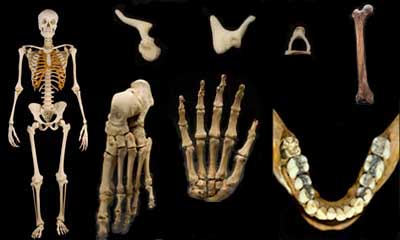 426 Chem. Part IV
33
Calcium Hydrogenphosphates
The structure consists of Ca2+ ions coordinated by three PO43- and OH- groups to produce a rigid three-dimensional structure.
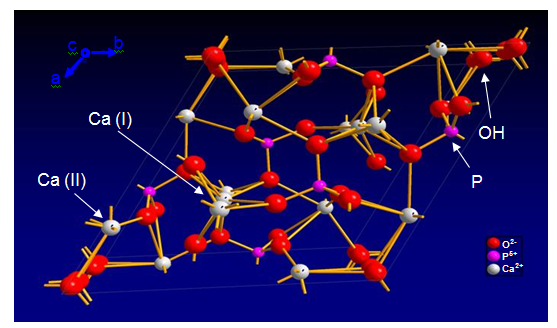 426 Chem. Part IV
34
Calcium Hydrogenphosphates
Bone and teeth are unique bio-composites based on hydroxyapatite.

Fluoride treatment for teeth:
F-apatite has 103 lower solubility product that OH-apatite.
F-containing tooth paste works!
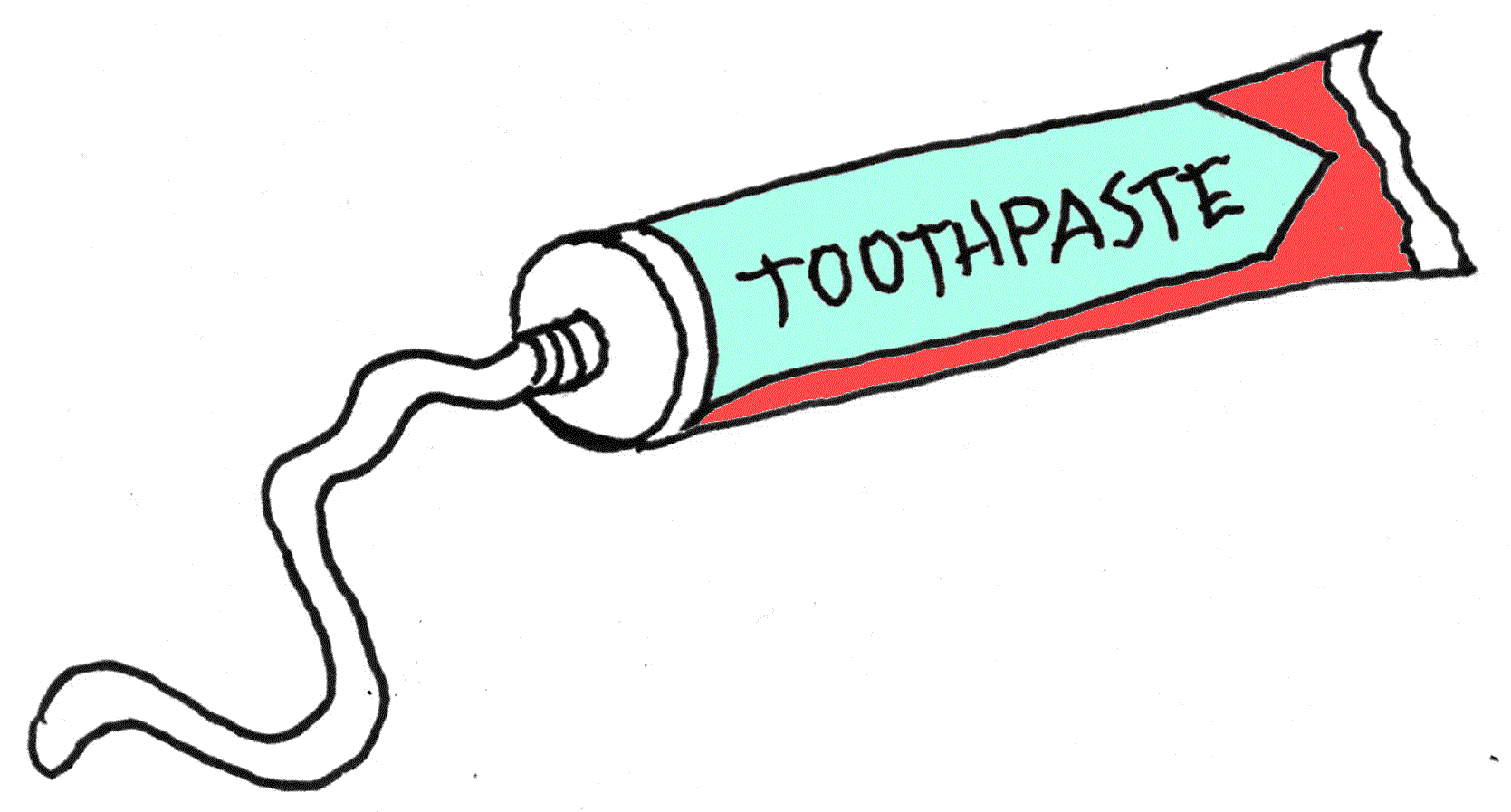 426 Chem. Part IV
35
Pathogenic Mineralization
Examples:

Kidney stones
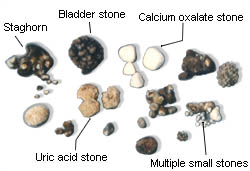 426 Chem. Part IV
36
[Speaker Notes: https://www.youtube.com/watch?v=ky4rIo8Ro4I]
Pathogenic Mineralization
Dental calculus
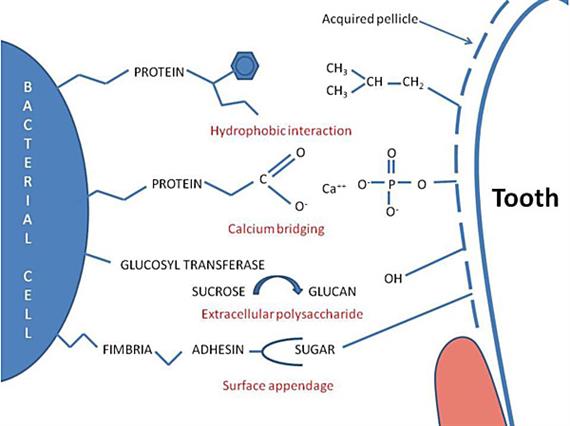 426 Chem. Part IV
37
[Speaker Notes: https://www.youtube.com/watch?v=NFIQcLXycjE]
Pathogenic Mineralization
Osteoporosis.
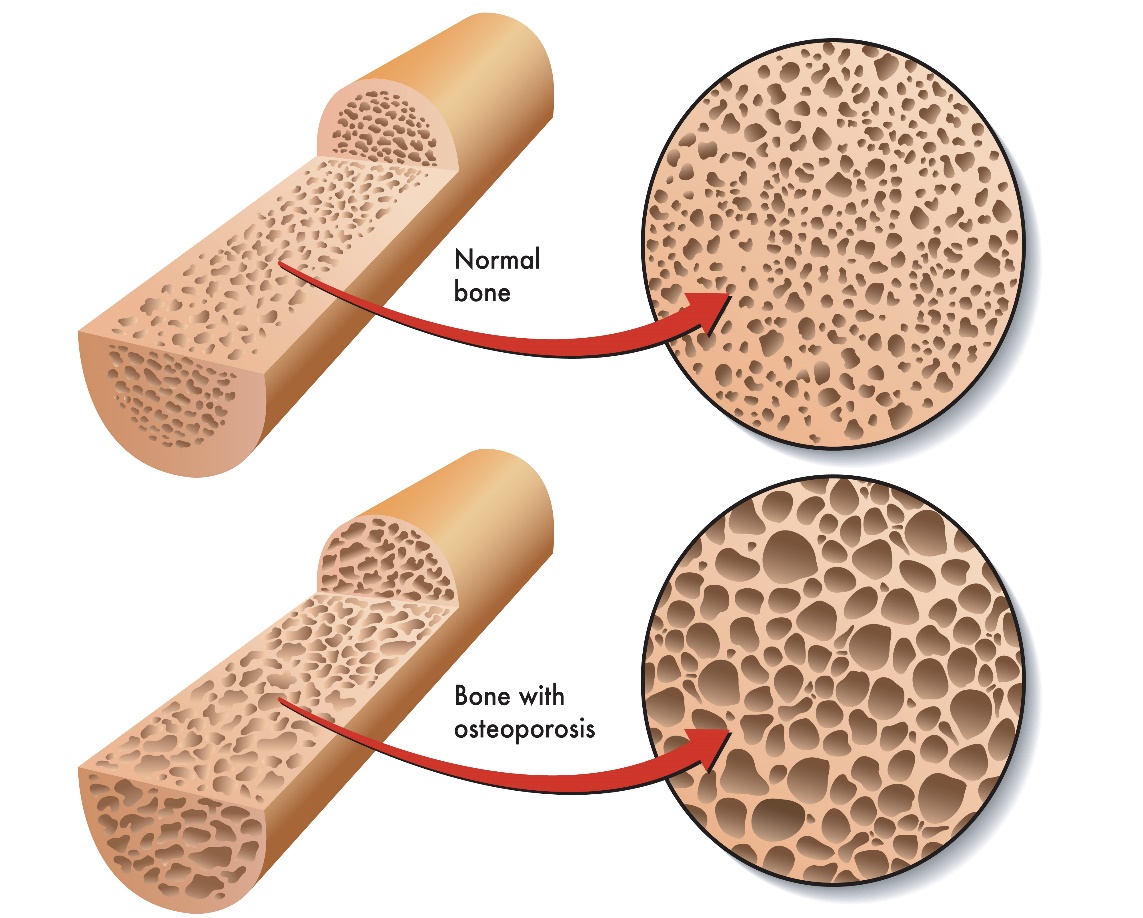 426 Chem. Part IV
38
[Speaker Notes: https://www.youtube.com/watch?v=eYGkT6OrBk0
https://www.youtube.com/watch?v=TZcB8c9mqbY
https://www.youtube.com/watch?v=fac-uaPH-mo]
https://www.youtube.com/watch?v=ky4rIo8Ro4I

https://www.youtube.com/watch?v=TZcB8c9mqbY

https://www.youtube.com/watch?v=eYGkT6OrBk0
426 Chem. Part IV
39